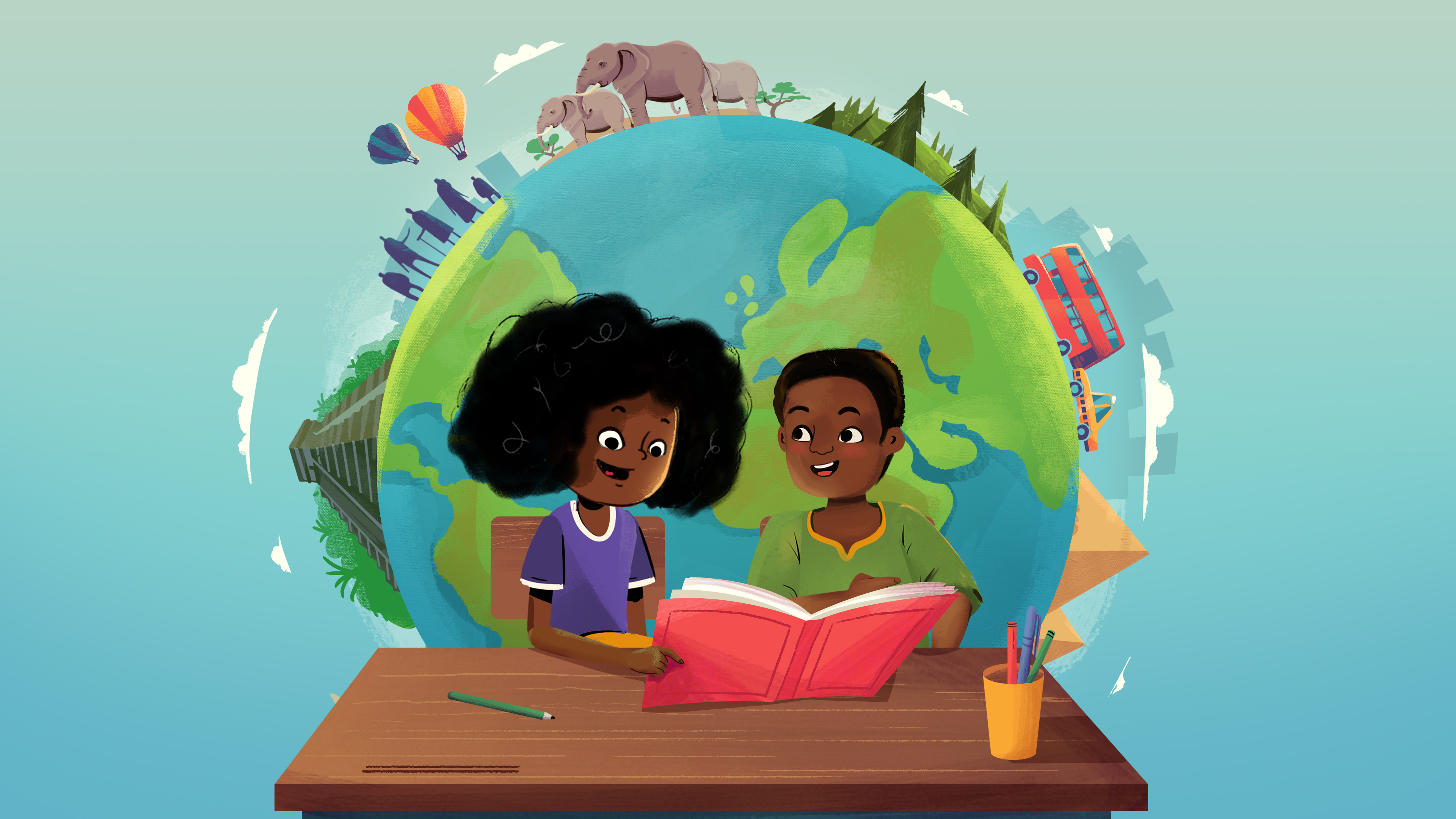 Want to help your child do better at school?

Join the Read@Home Program!
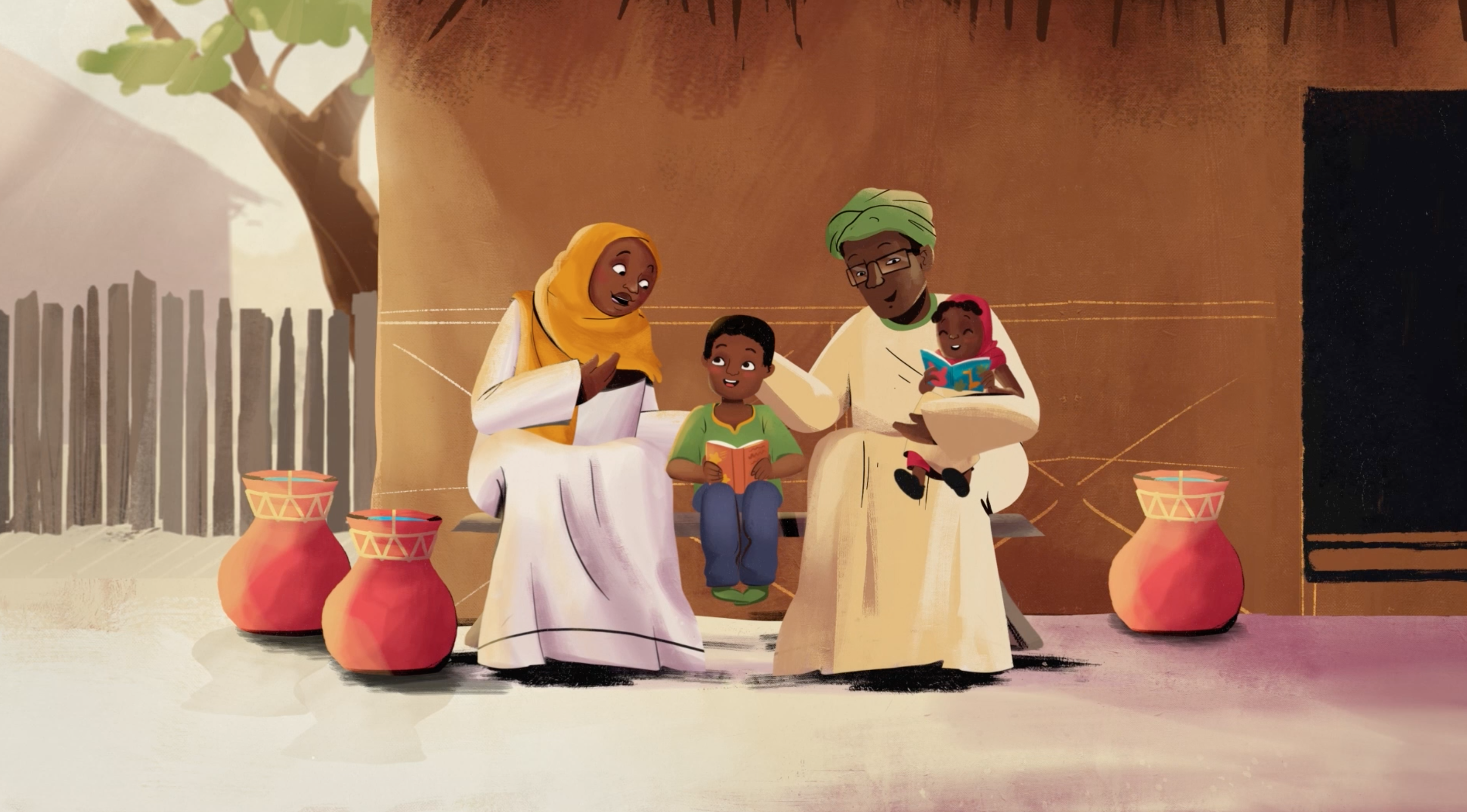 [add details]
[add details]
[insert program logos]